1. Évaluer la performances des fournisseurs et sous-traitants
Pour rester concurrentielle, l’entreprise doit constamment améliorer ses produits, son efficacité et sa productivité. 
L’entreprise n’est pas seule, elle travaille avec des fournisseurs qui contribuent à sa performance. 
Ils doivent devenir des partenaires dont les qualités doivent être évaluées. 

Cette évaluation est rendue obligatoire pour les entreprises qui mettent en œuvre le management de la qualité ISO 9001.
1. Evaluer la performances des fournisseurs et sous-traitants1.1. Critères de performance
La performance des fournisseurs et des sous-traitants 
peut être analysée et quantifiée 
de façon à identifier :
leurs points forts ; 
les pistes de progrès ; 
les points à surveiller.
1. Evaluer la performances des fournisseurs et sous-traitants1.1. Critères de performance
1. Evaluer la performances des fournisseurs et sous-traitants1.1. Critères de performance
Chaque critère doit être évalué, quantifié ou noté.
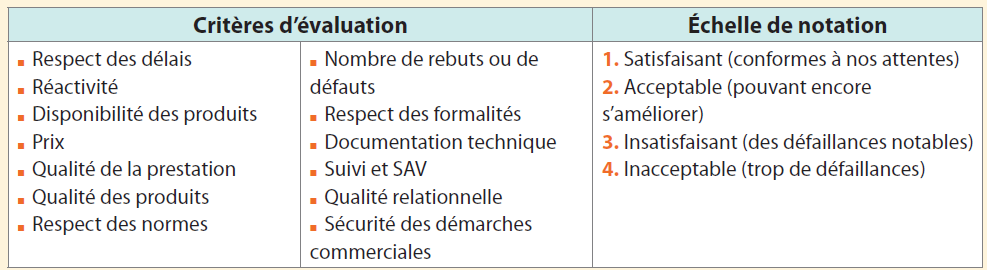 1. Evaluer la performances des fournisseurs et sous-traitants1.1. Critères de performance
1. Evaluer la performances des fournisseurs et sous-traitants1.1. Critères de performance
Important
Les fournisseurs doivent être informés de leur évaluation pour qu’ils puissent mettre en place des actions correctives, en cas de besoin. 
Les achats auprès de fournisseurs qui ont obtenu une mauvaise note devront être remis en cause s’il n’y a pas d’améliorations proposées.
Ces résultats peuvent servir de base aux négociations d’achat.
1. Evaluer la performances des fournisseurs et sous-traitants1.2. Tableau de bord
Il récapitule les critères d’évaluation et leur évolution dans des tableaux ou graphiques.
1. Evaluer la performances des fournisseurs et sous-traitants1.3. Comparer les fournisseurs
L'évaluation des fournisseurs conduit forcément à comparer les fournisseurs. 
Ce travail va consister, à partir d'une liste et de ratios et de critères de qualité, à comparer les performances respectives de chaque fournisseur. 
Dans un premier temps l'entreprise va définir les critères d'évaluation, puis elle va noter chaque critère pour chaque fournisseur, de façon à pouvoir les comparer. 
Ce travail peut être réalisé dans des tableaux multicritères comparables à ceux concernant le choix d'un fournisseur.
1. Evaluer la performances des fournisseurs et sous-traitants1.3. Comparer les fournisseurs